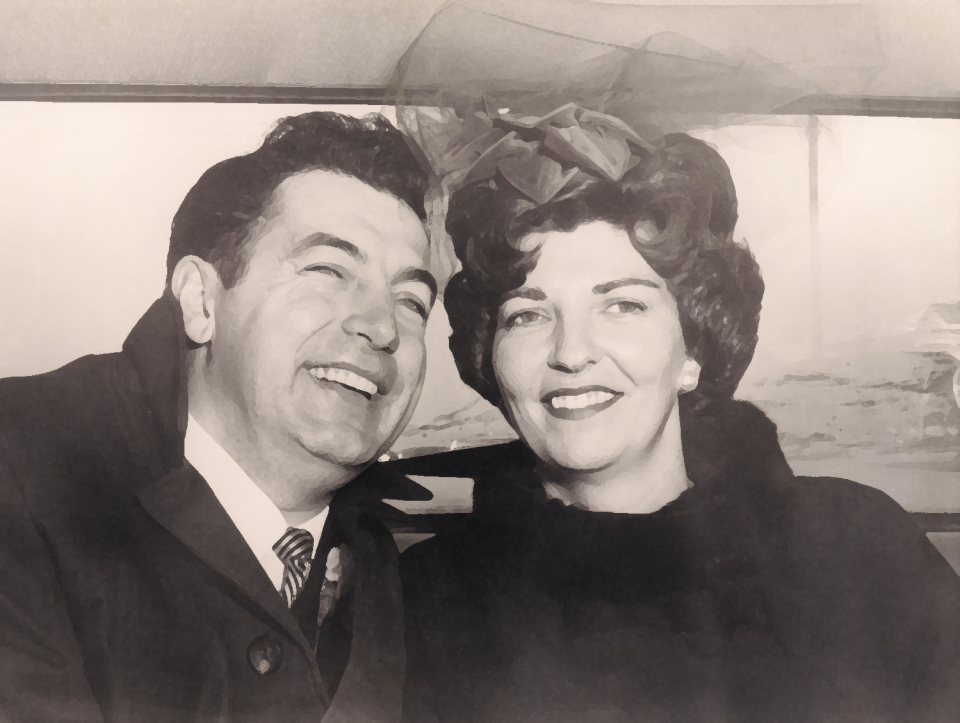 Celebrating Life with Clancy & Teri
With Love  from Your Children & Families
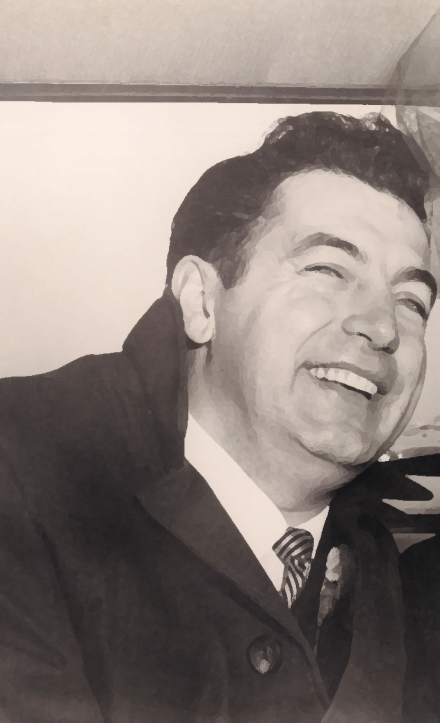 About Clancy (Our Amazing Dad!)
“When I was just a boy…”
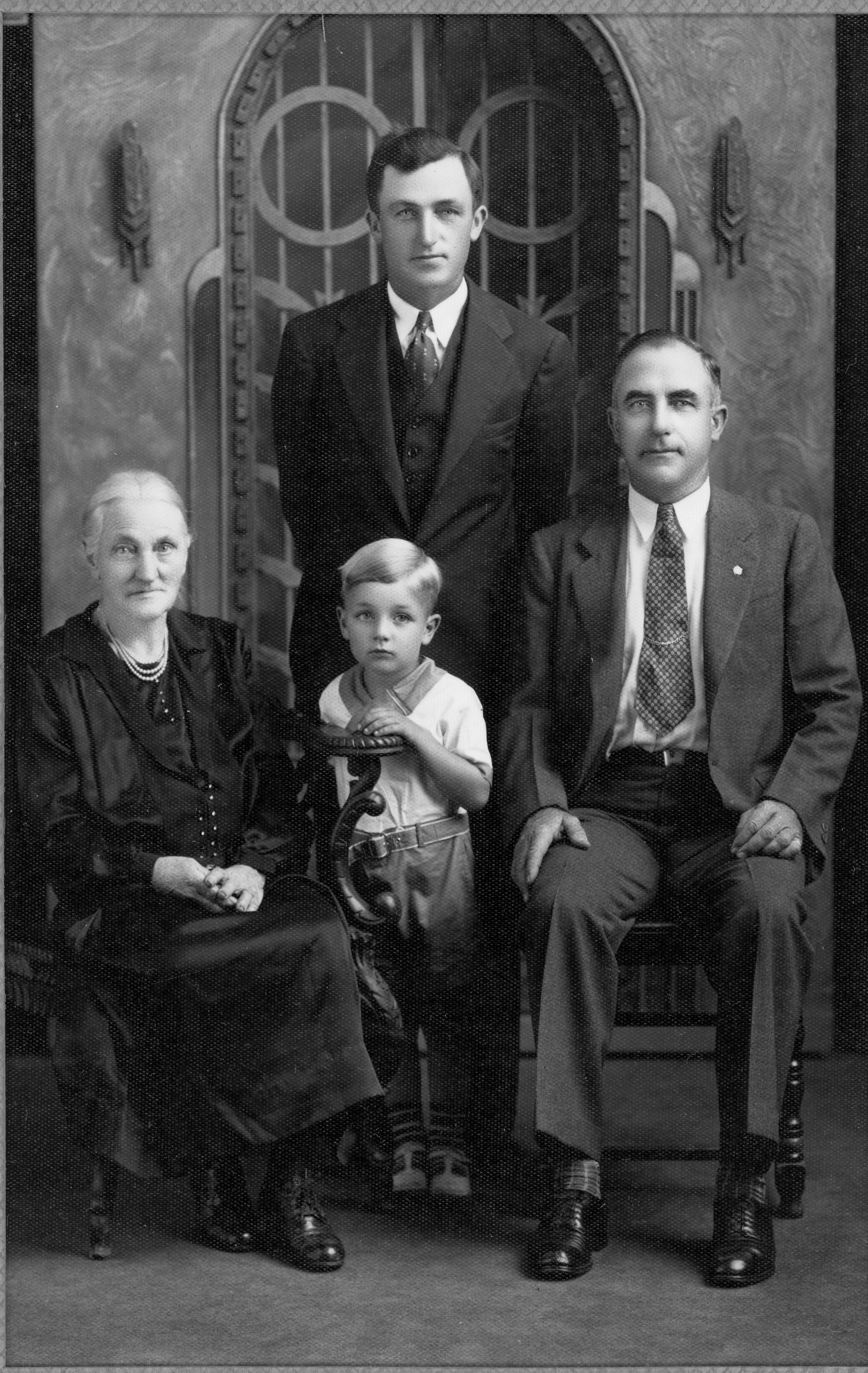 …I never knew how many lives I would touch!
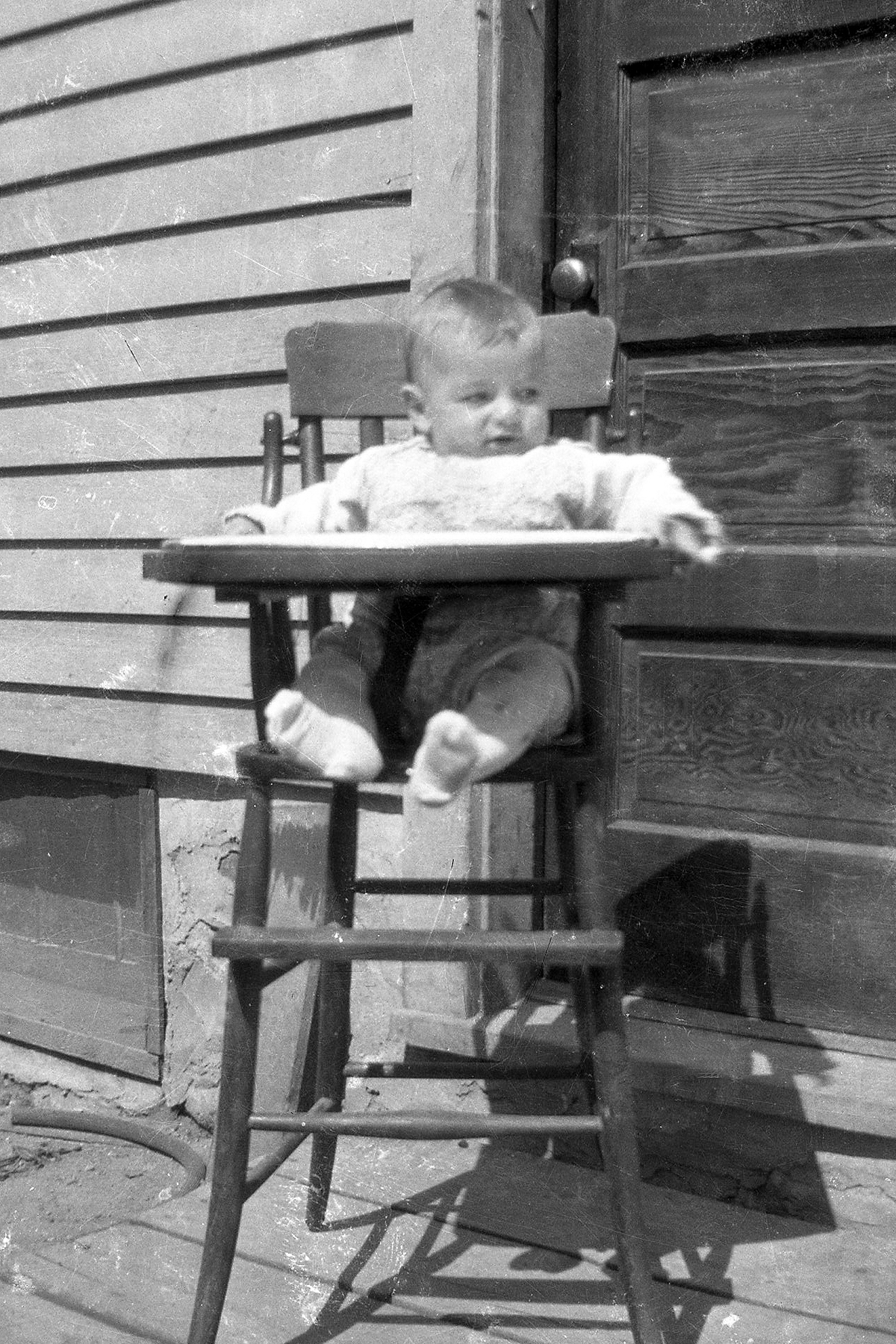 Dad Denis M. Campbell
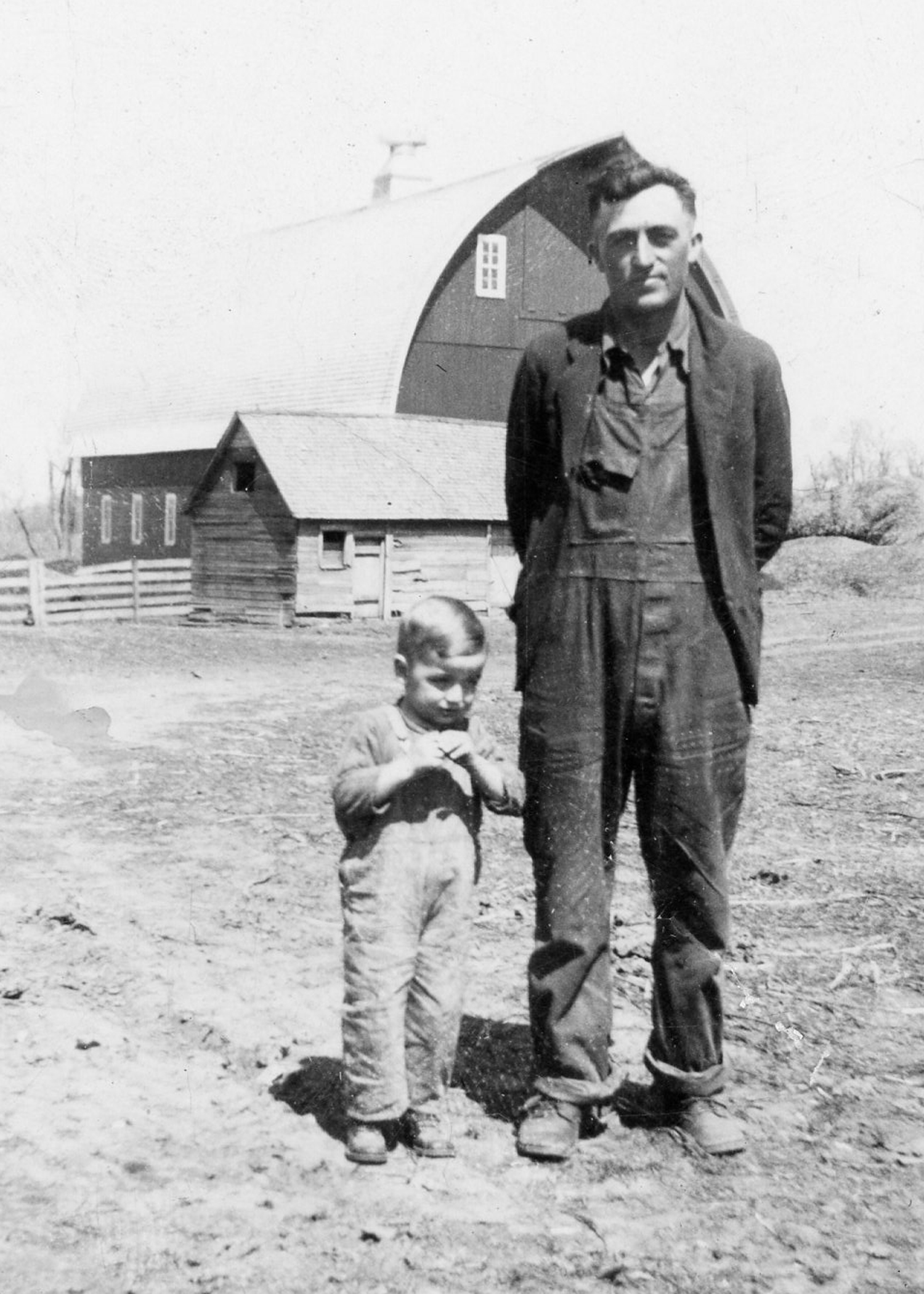 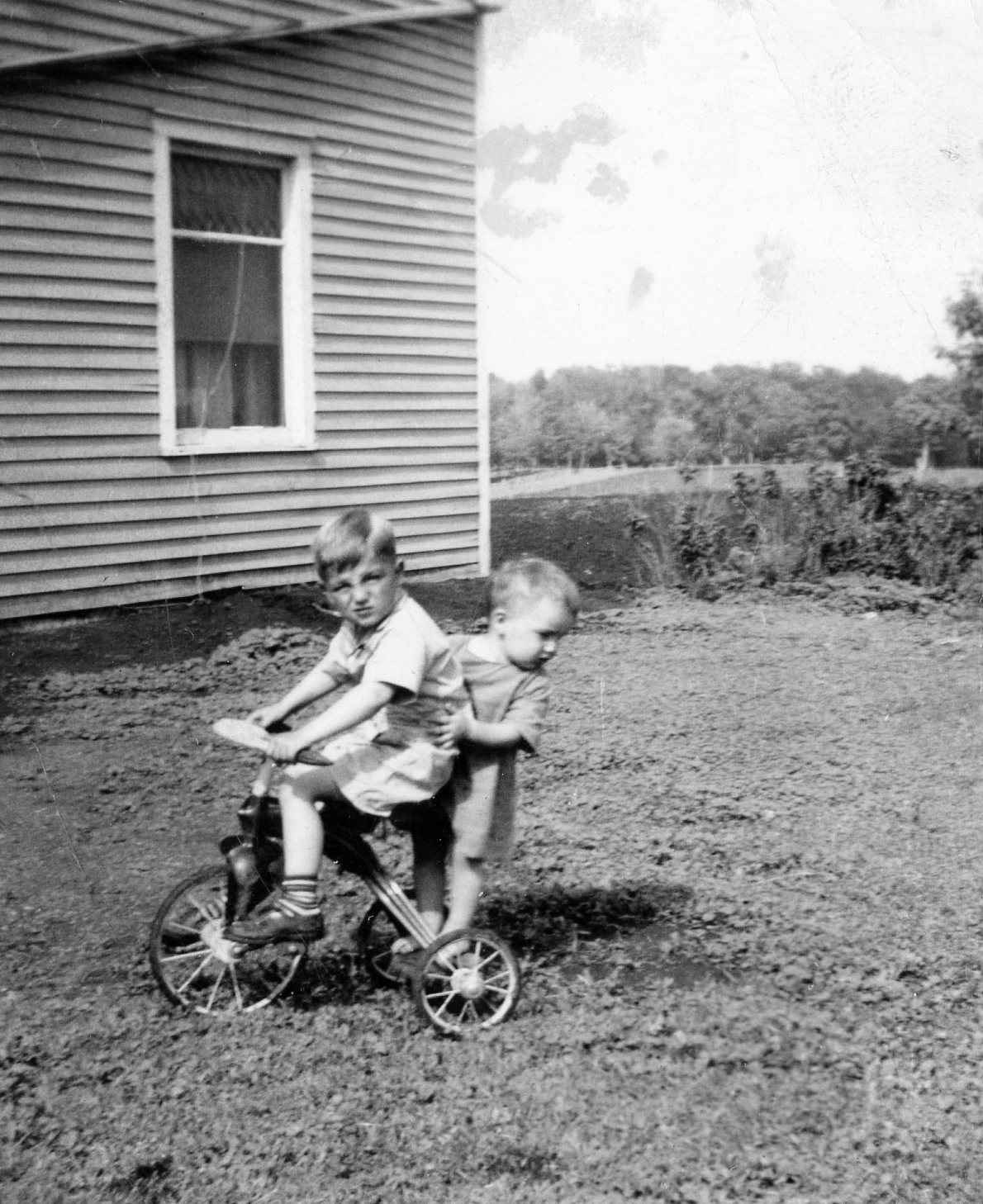 Great Grandmother Campbell
Grandpa Denis E. Campbell
Clancy
4 Generations
Growing up loving his family!
He saved ALL of the kids lives
when there was a fire in their home!
“He made sure we all got out. He himself was 10 or 11!”
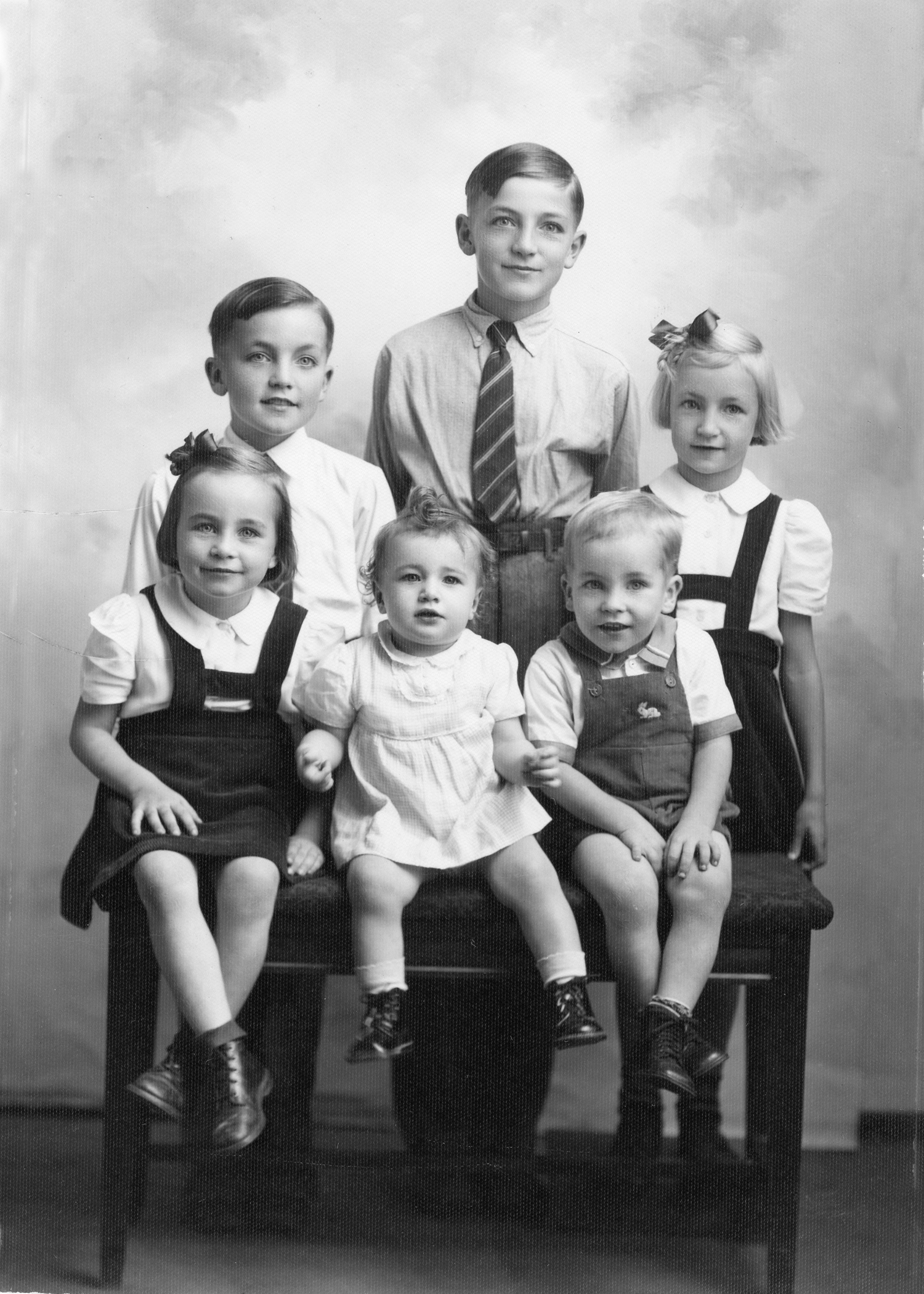 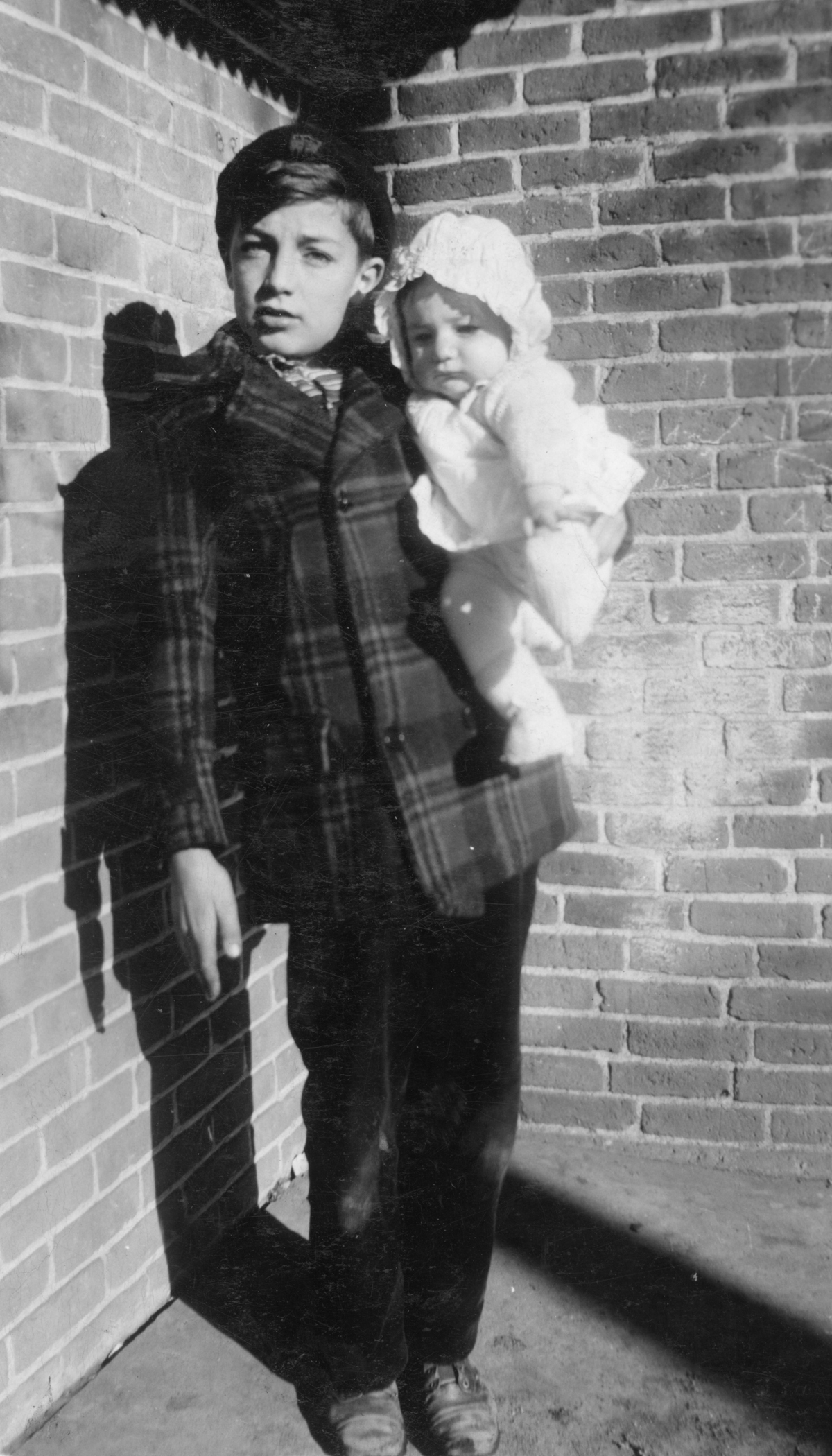 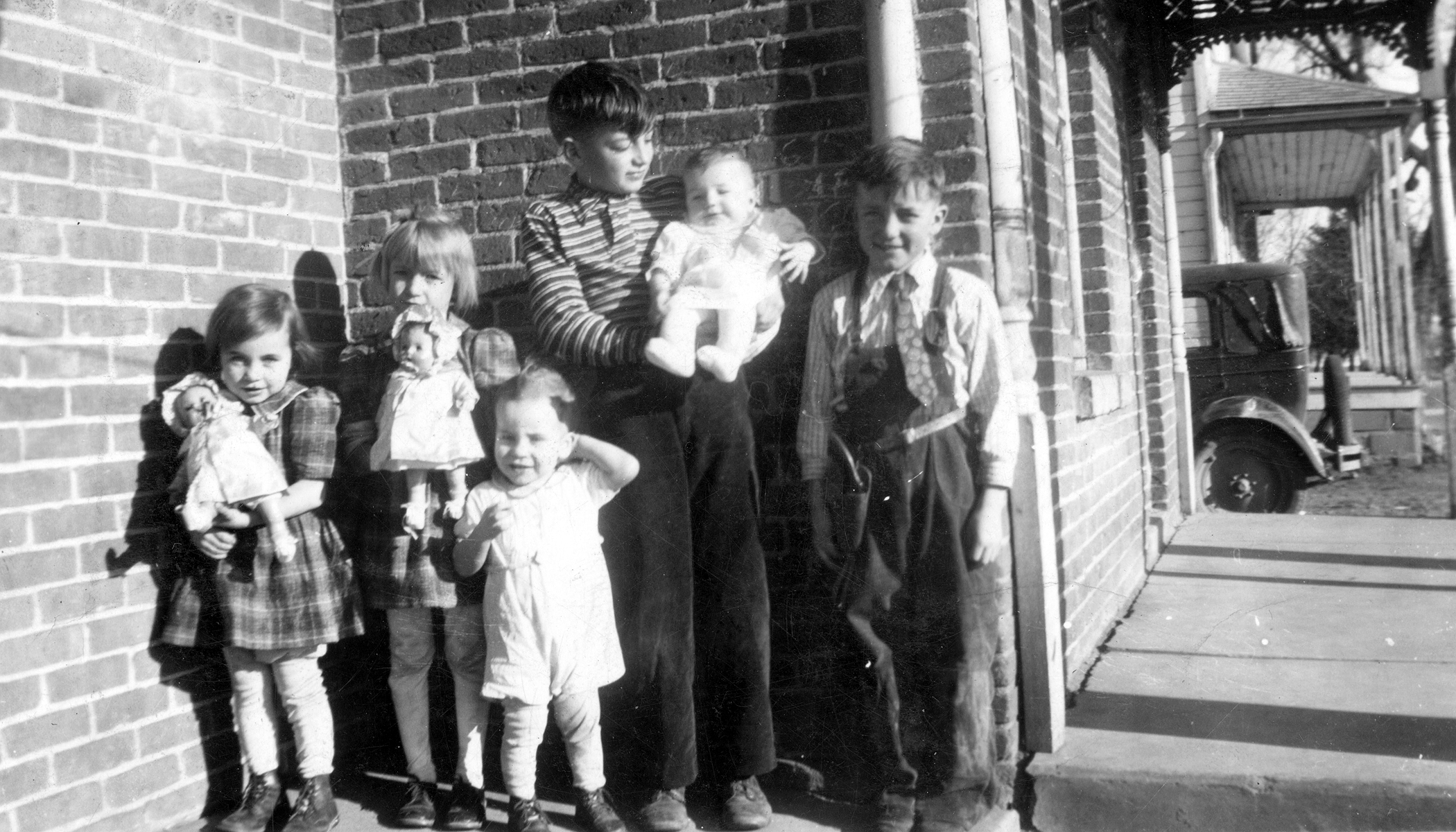 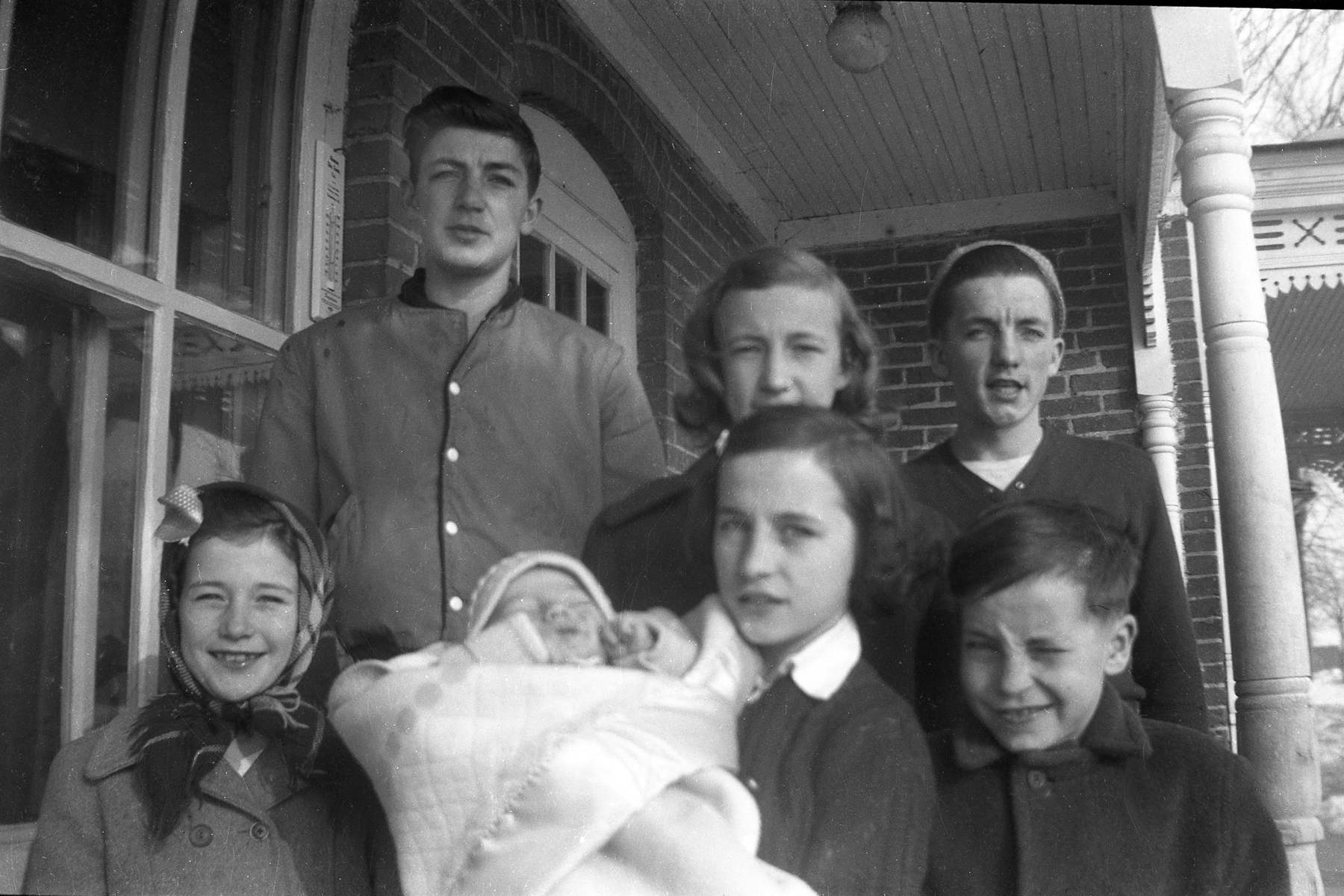 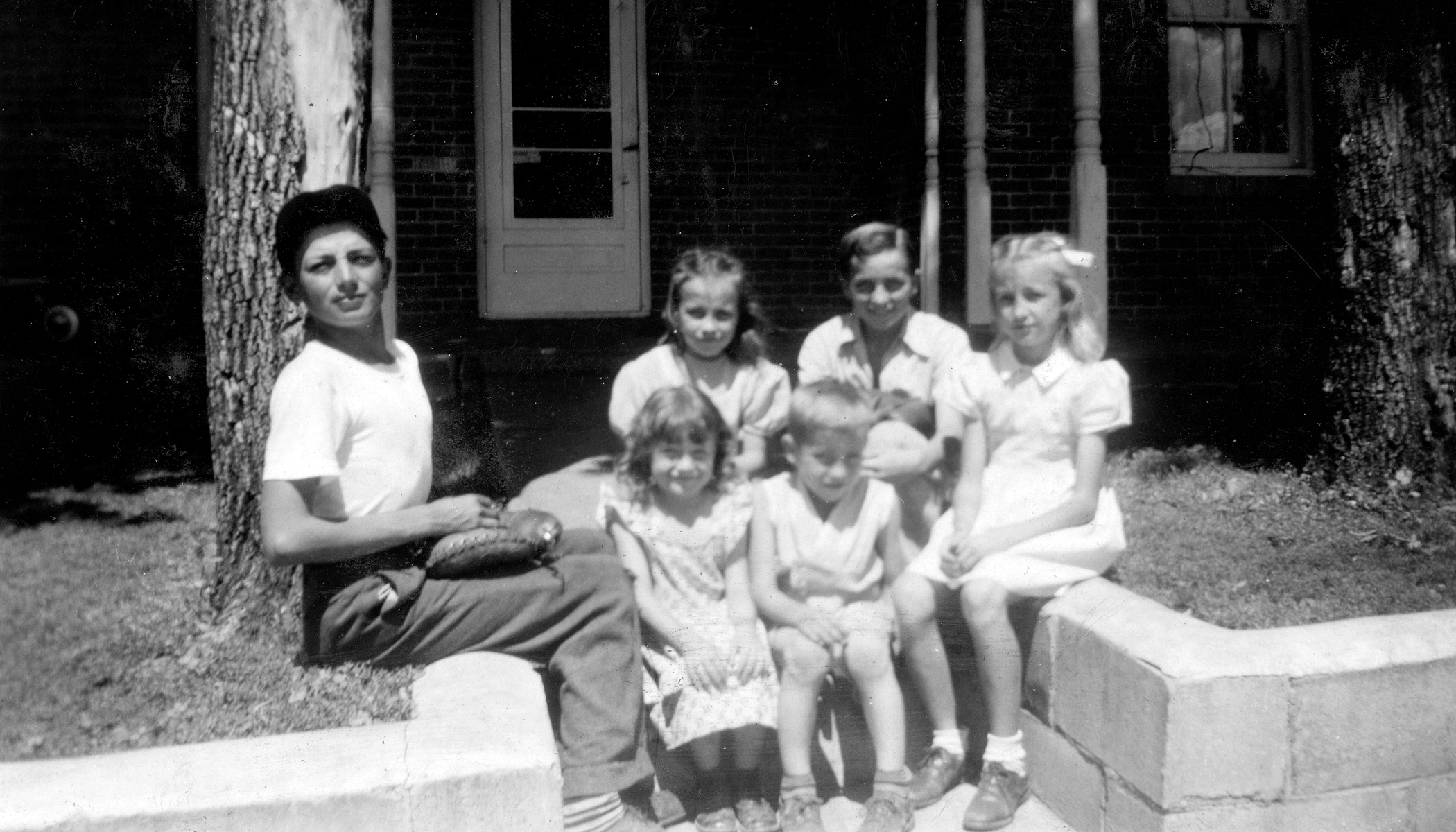 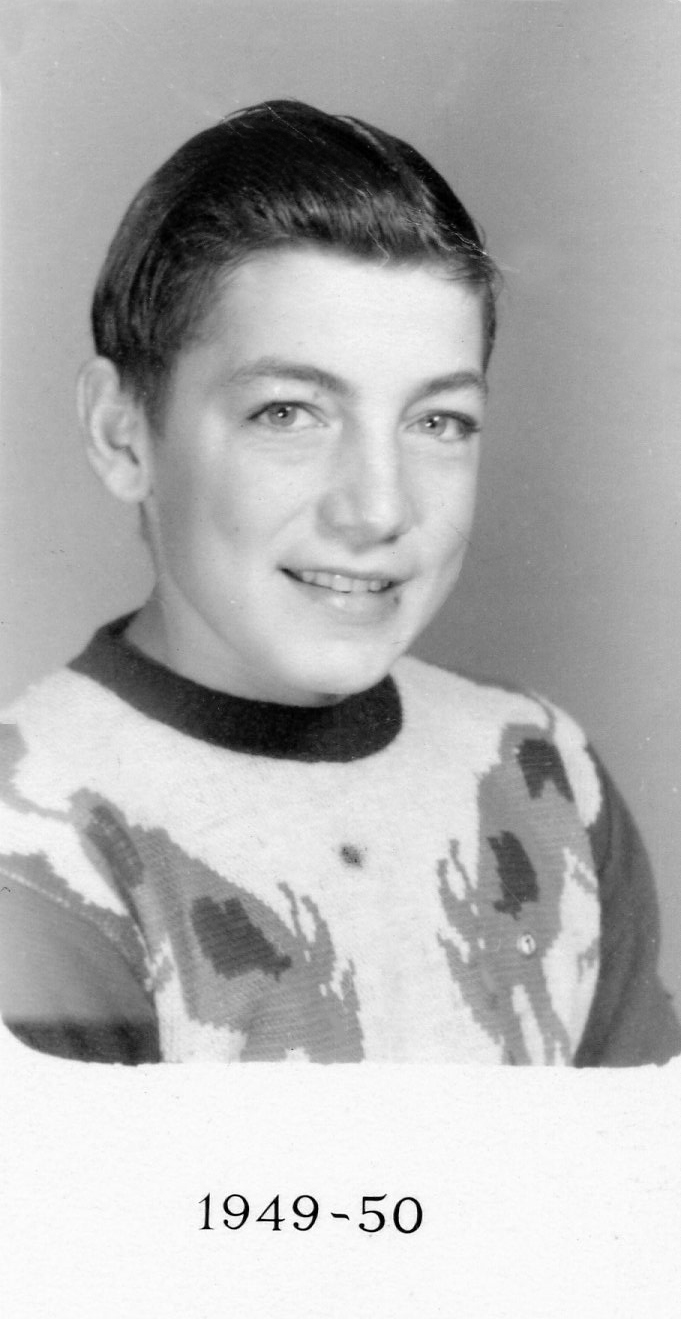 That’s Pauline
…now 70!
Baseball, Basketball & Band
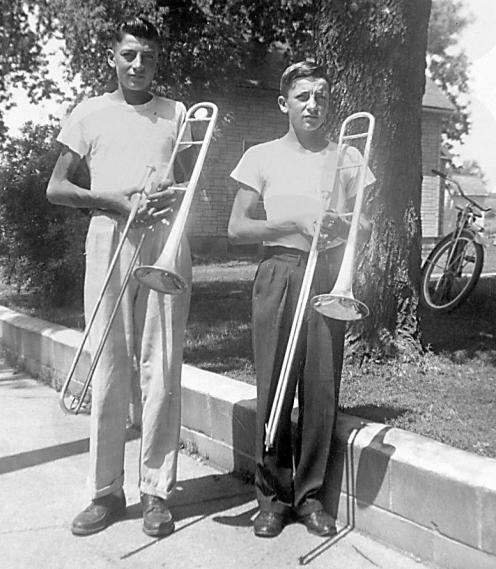 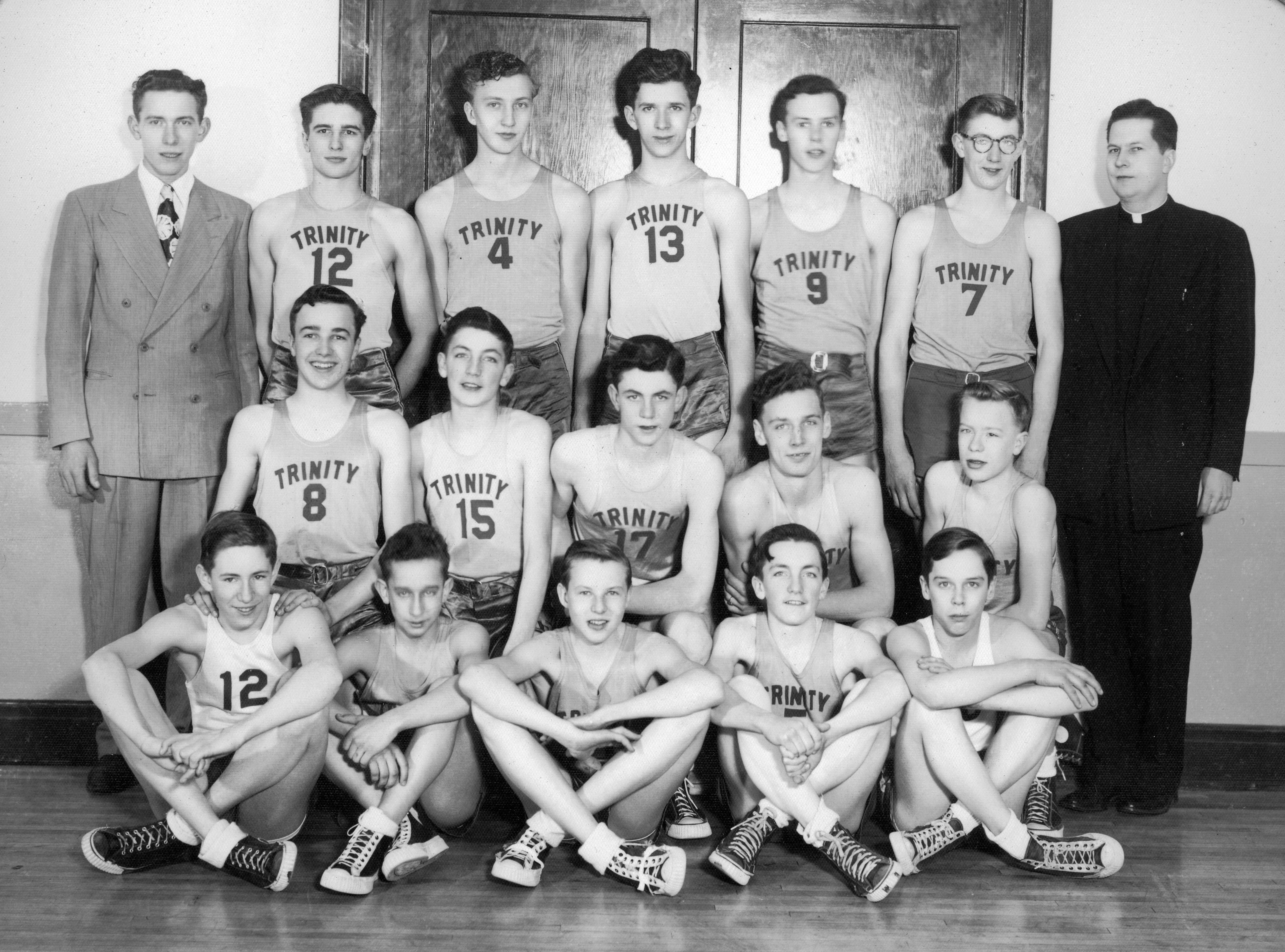 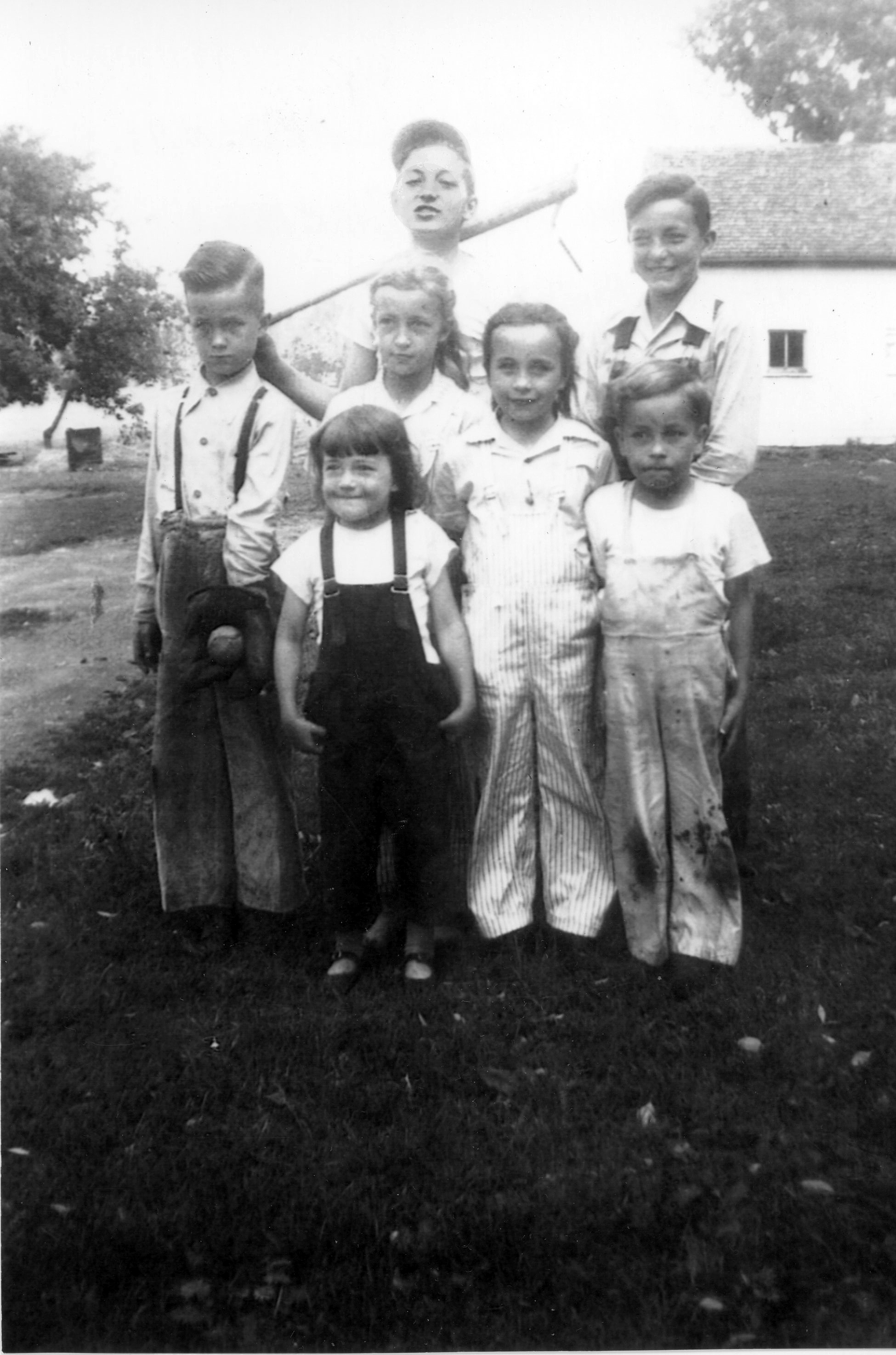 Clancy
Kenny
76 Trombones? No, just 2 – Clancy & Ken
First to leave the Campbell nest…
“Just got my Marine haircut…”
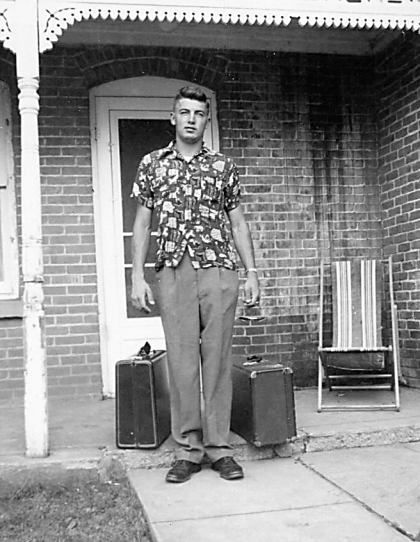 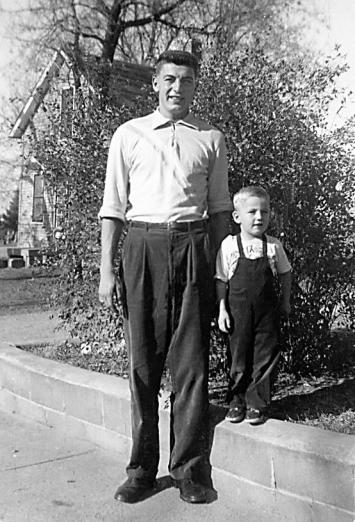 “My bags are packed, I’m ready to go…”
Back from basics – October 1956
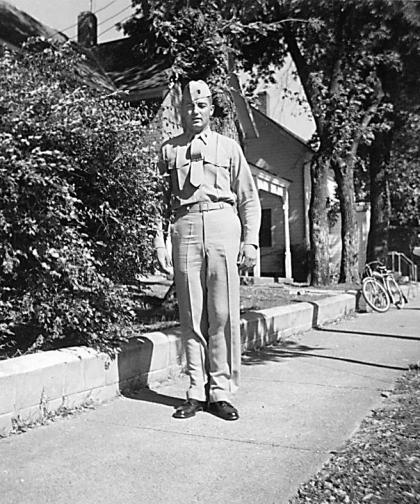 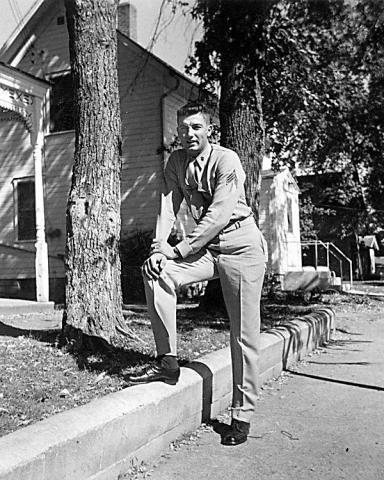 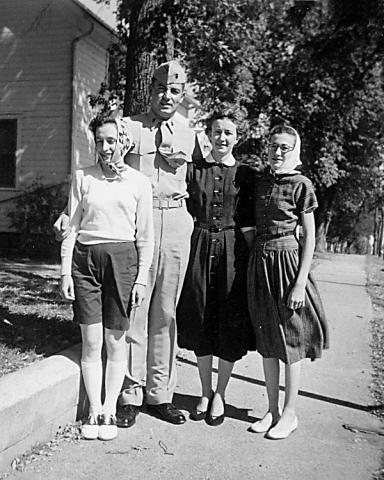 First Sunday Clancy was home!
Clancy with Jane, Donna & Pauline
Proud to be a Marine!
The world was a safer place with men like these serving our country!
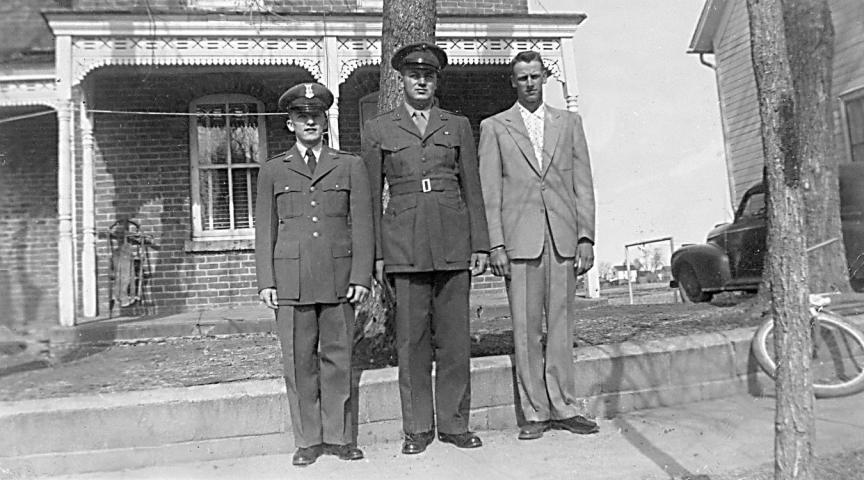 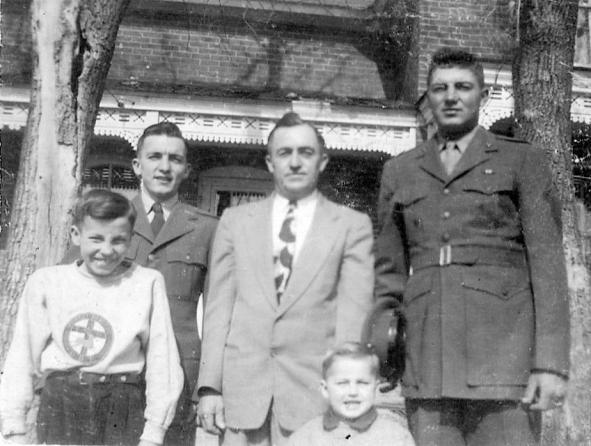 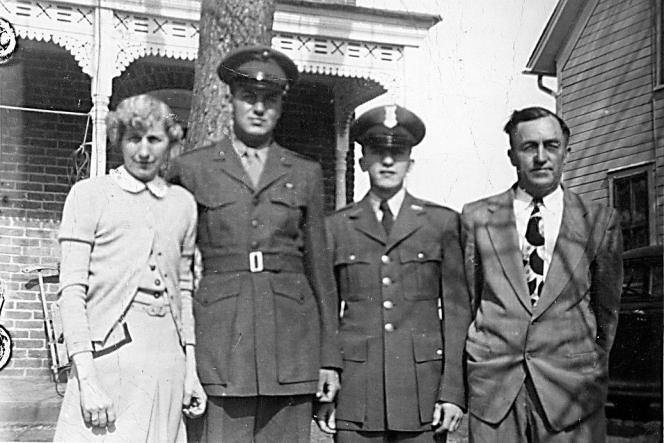 Clancy
Ken Knoop
Ken
Stationed in Nevada and  determined to find snow on Christmas Eve!
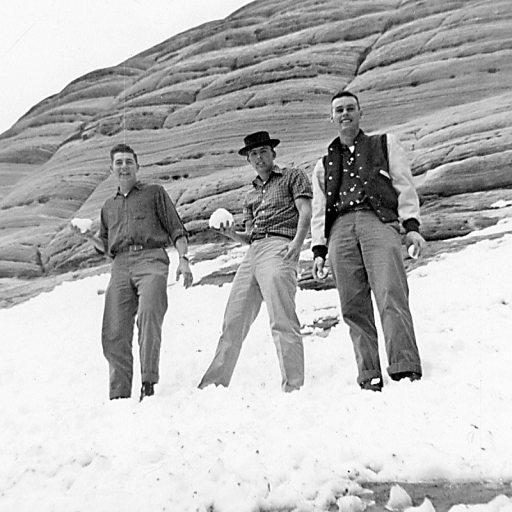 Clancy, with friends
Buddy and Dick, 
ended up in Utah,
400 miles away!

Forgot their coats?

Bachelor’s Fun!
John
McCarthy
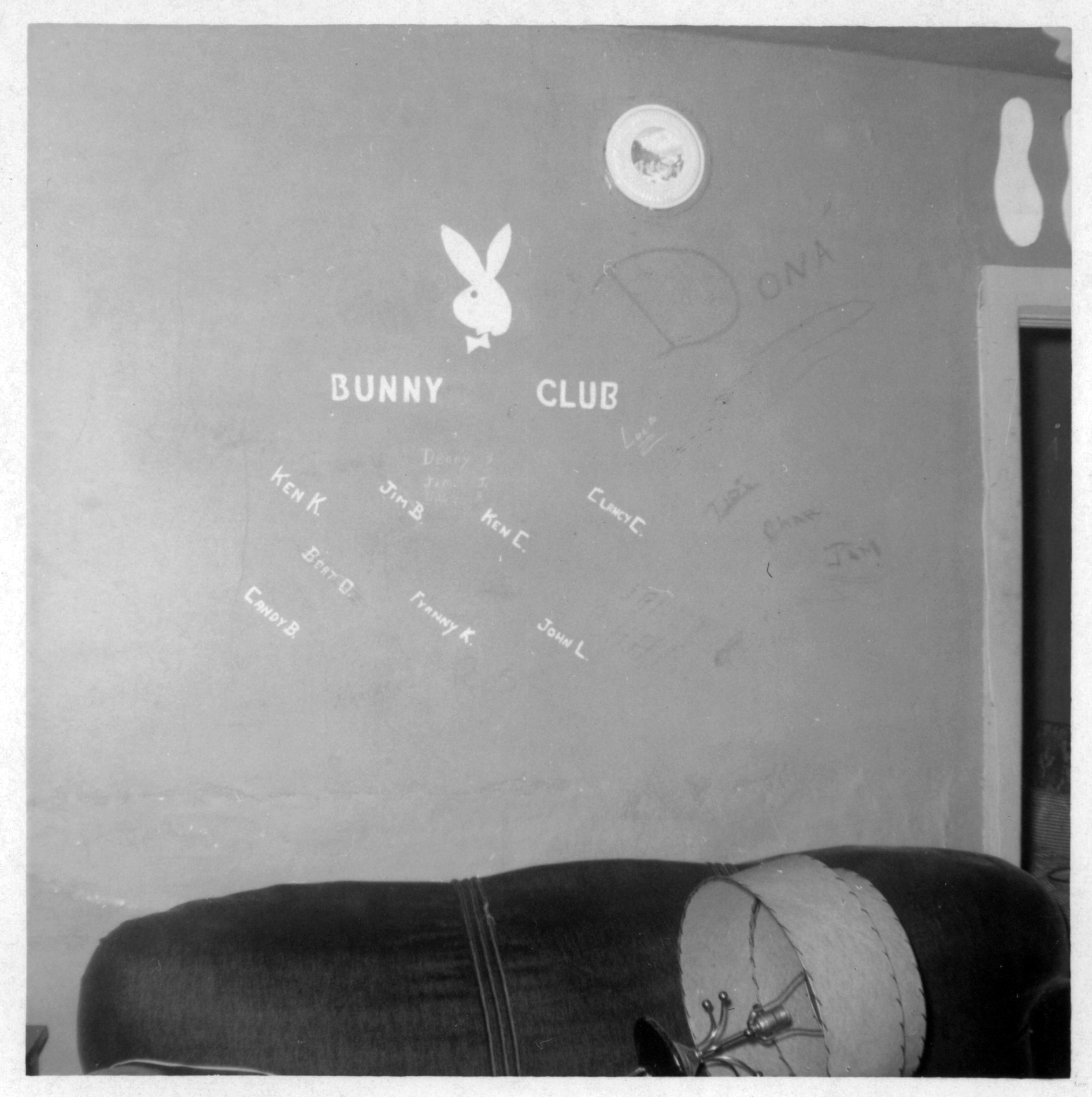 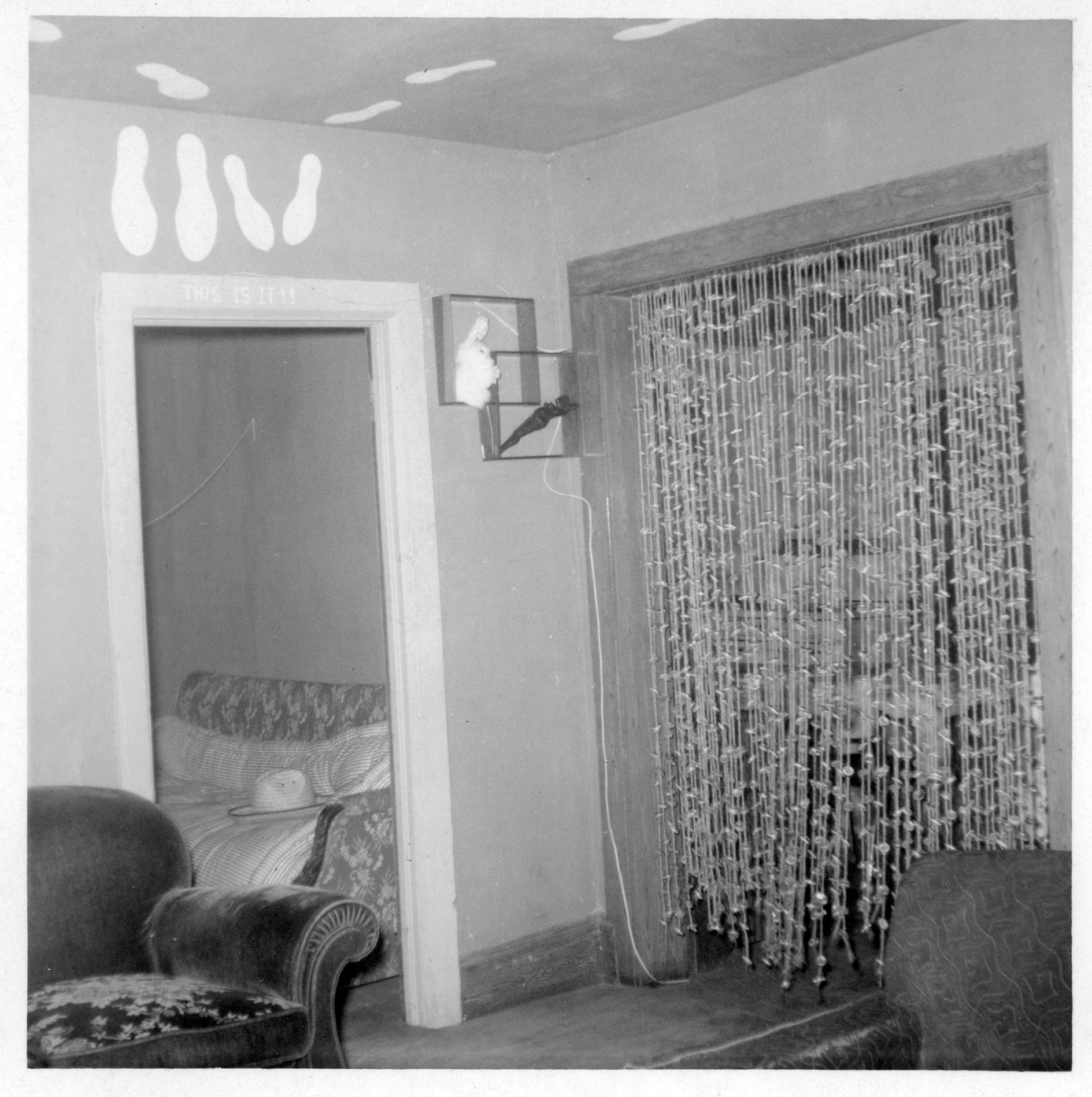 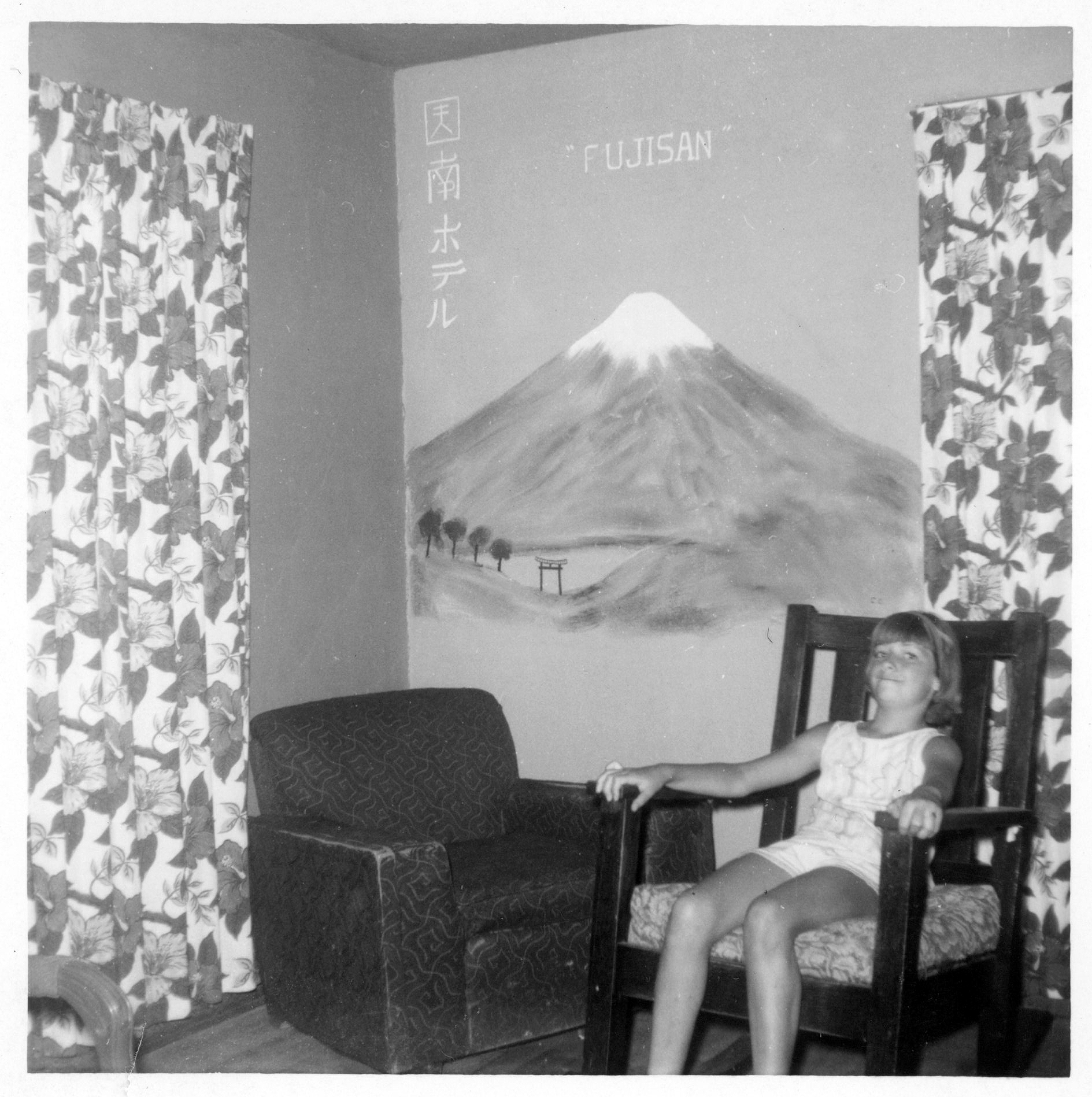 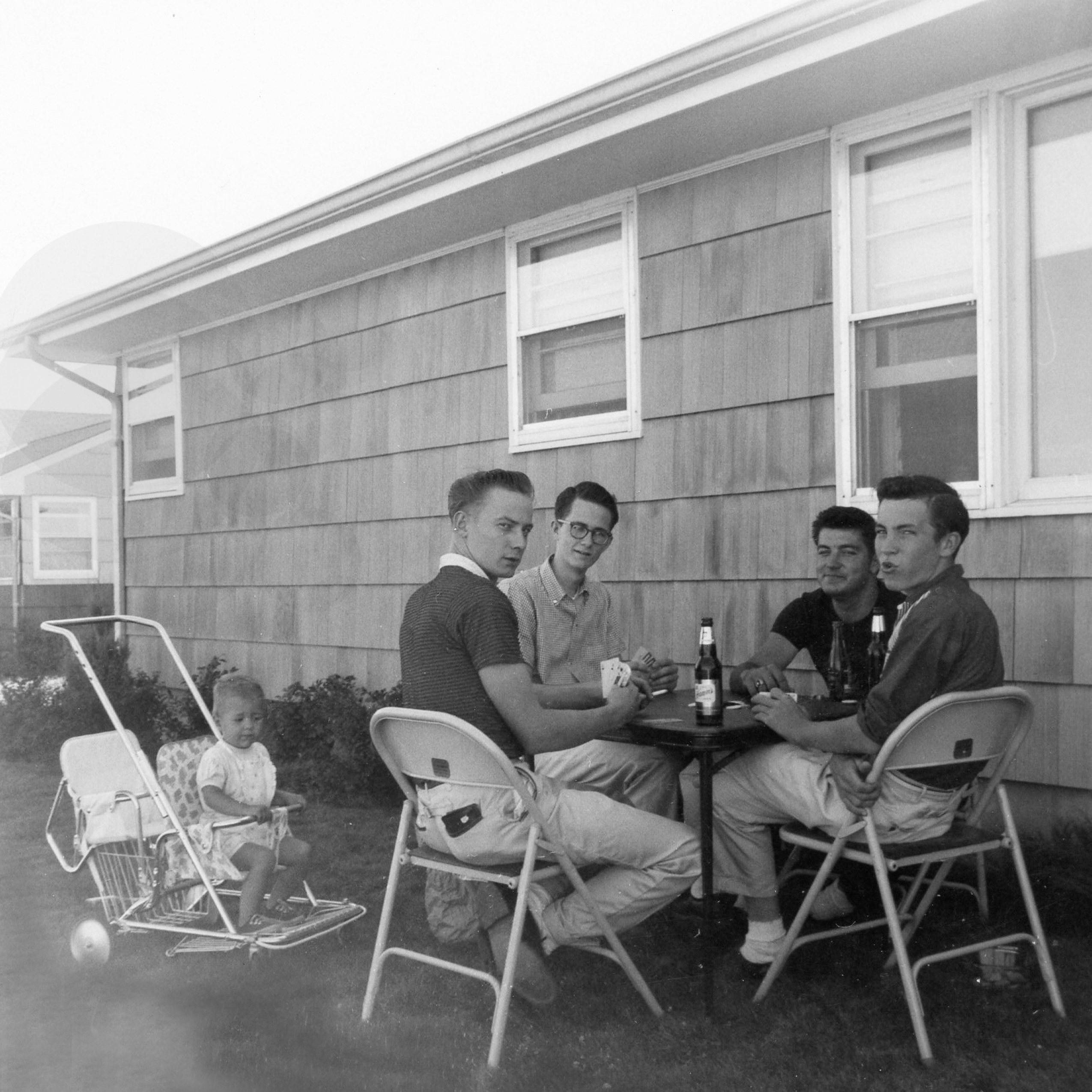 Cutie!!
Gary
Tony Radtke
OK, Who’s been walking on the ceiling? 
Isn’t that Mt. Fuji?
…and who is that
Mystery  Bunny?
Bunny Club Members
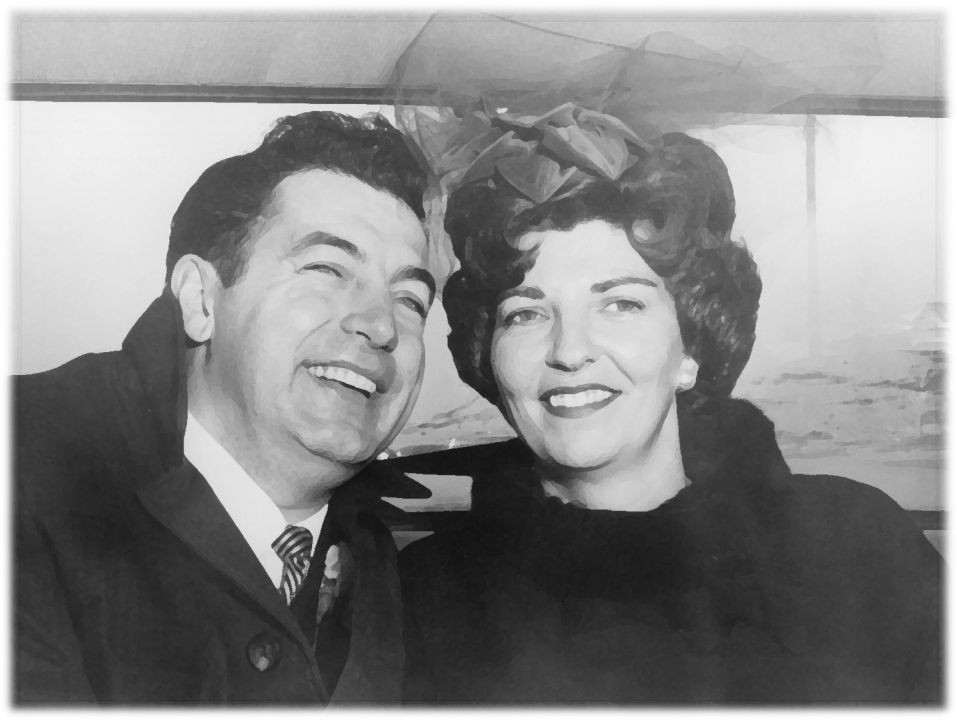 Clancy meets Teri
About  Teri (Our Wonderful Mom!)
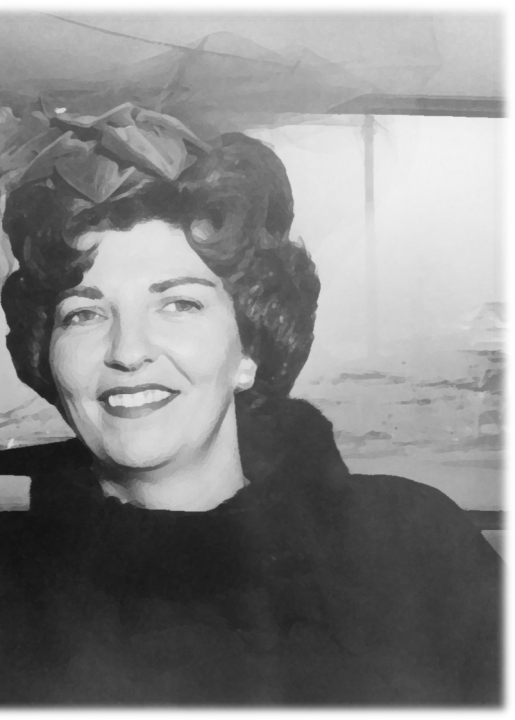